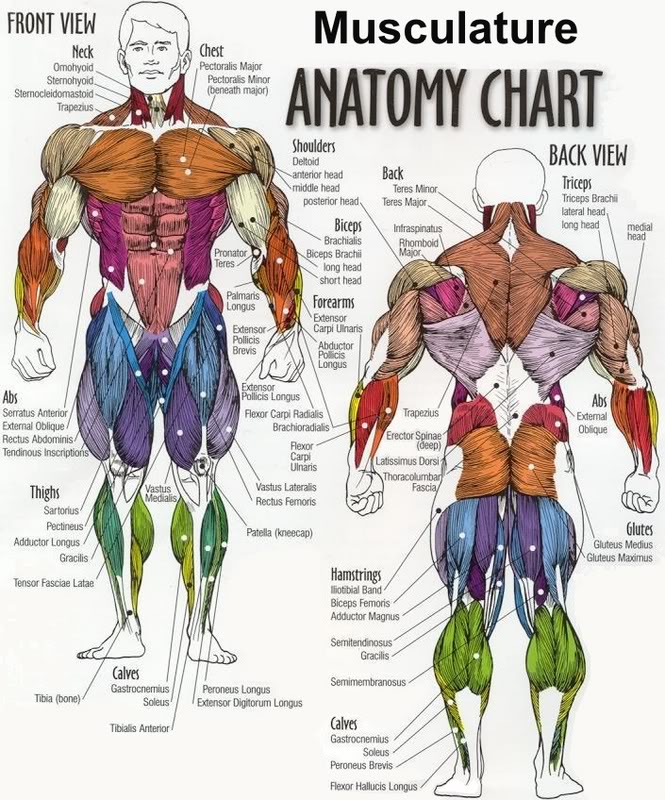 PSE 4UI
Muscle
Anatomy
Pre-Test
/42
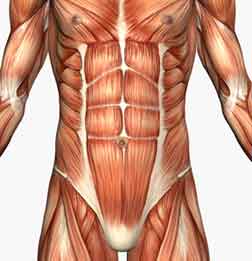 1-
2-
3-
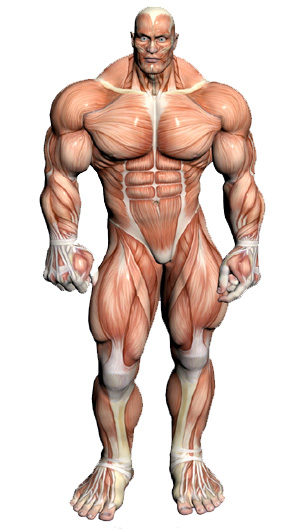 4-
5-
6-
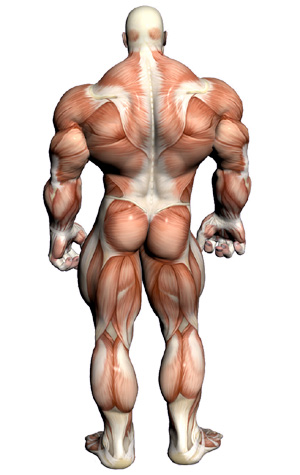 7-
8-
9-
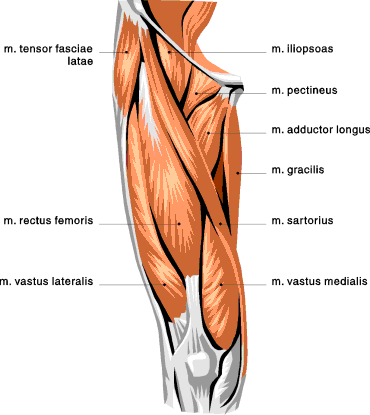 10-
-
11
10-
12
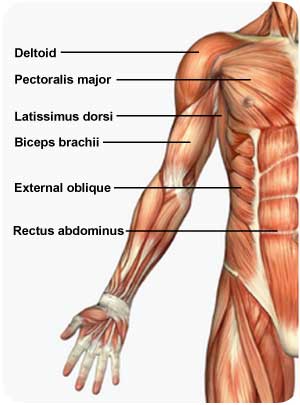 13
14
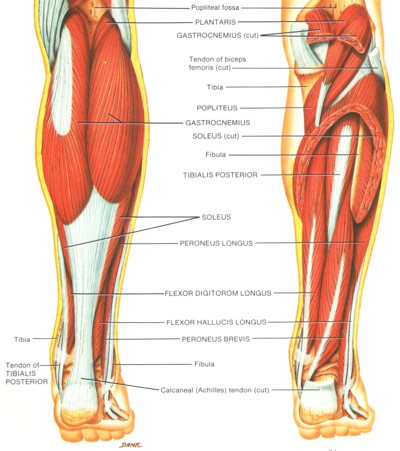 15
16
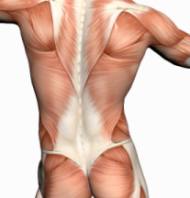 17
18
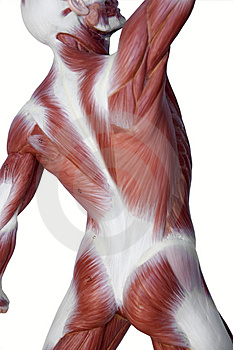 19
20
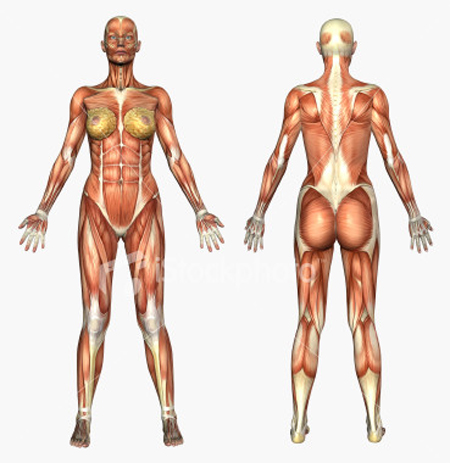 22
21
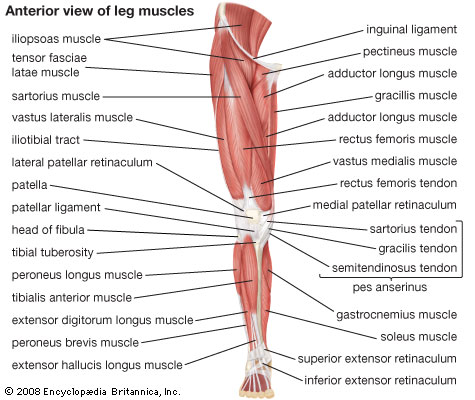 24
23
25
26
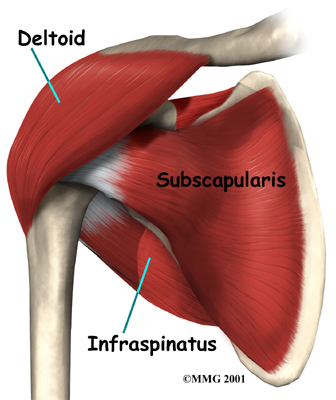 27
28
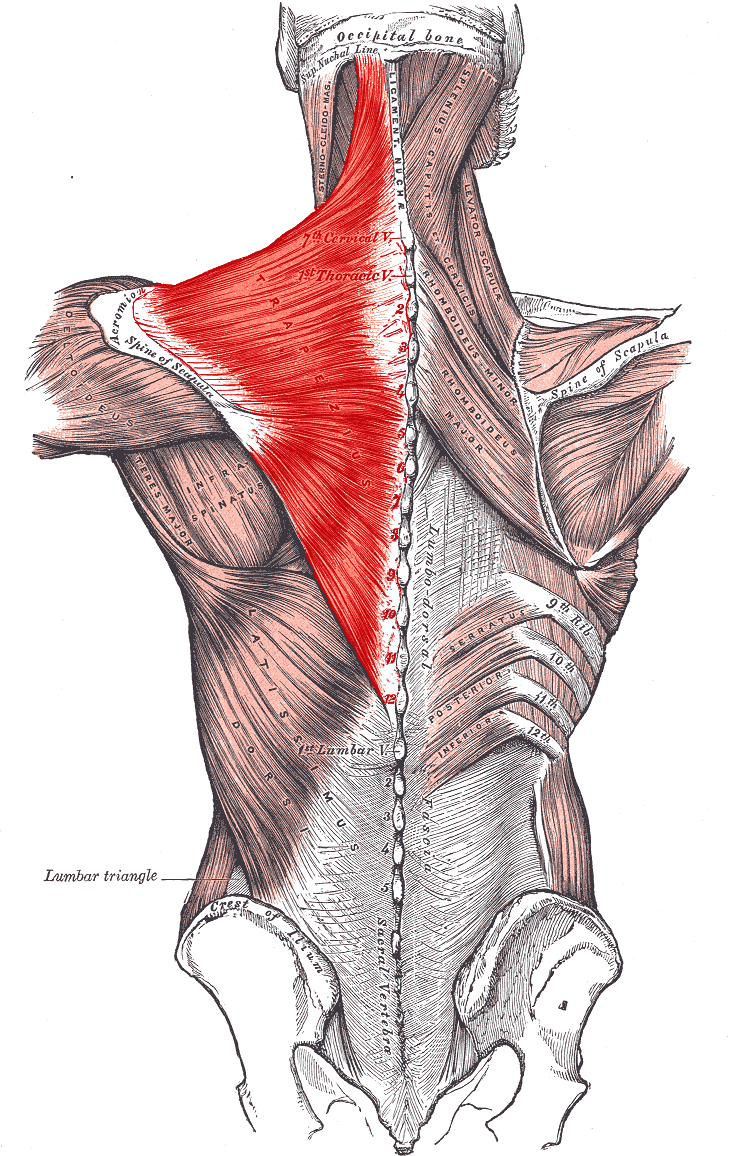 29
30
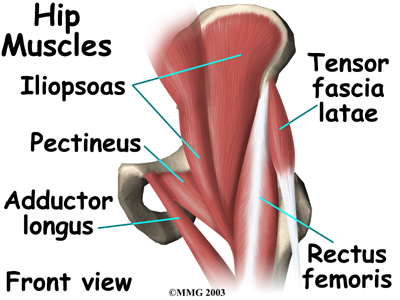 31
32
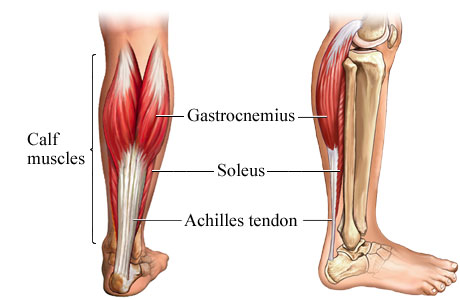 33
34
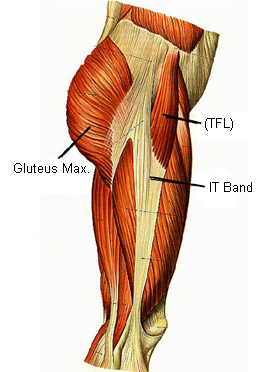 35
36
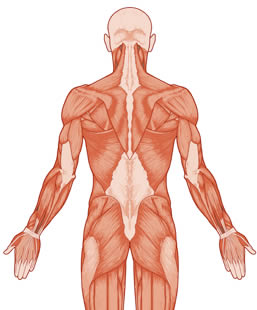 39
37
38
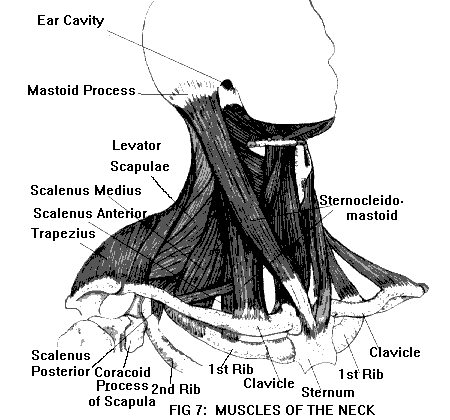 40
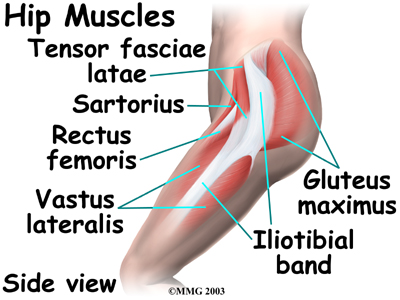 41
42
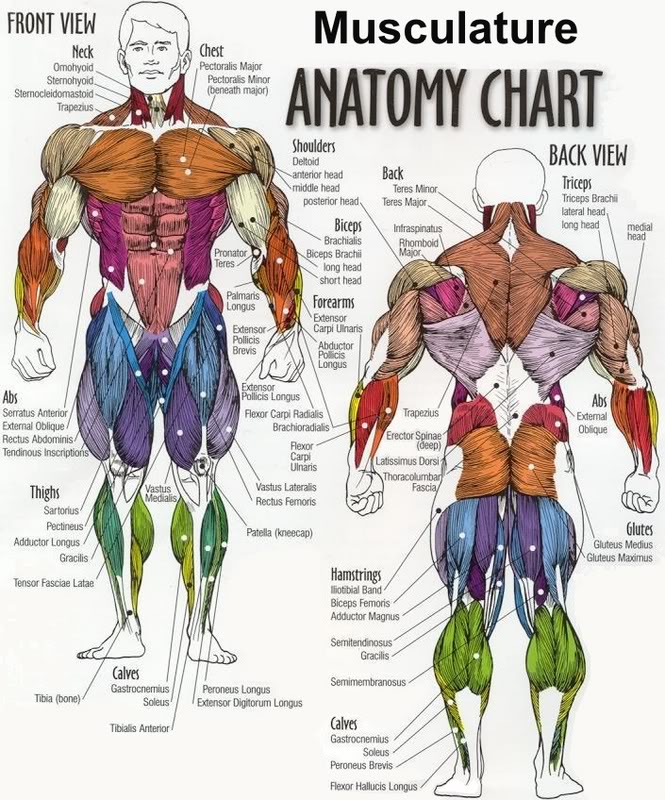 PSE 4UI
Muscle
Anatomy
Pre-test

Answers
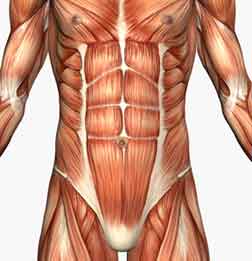 1- pectoralis major
2-rectus abdominus
3-external obliques
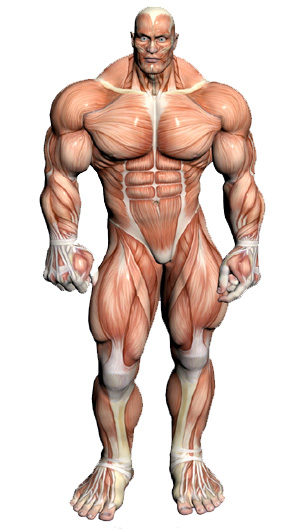 4-deltoids
5-biceps brachii
6-rectus femoris
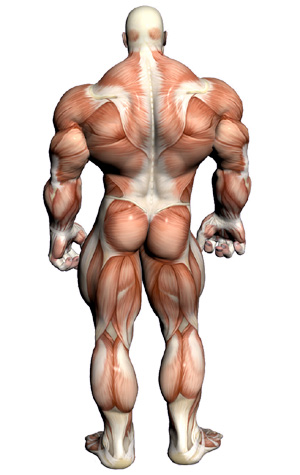 7-trapezius
8-latissimus dorsi
9-Action: Knee flexion
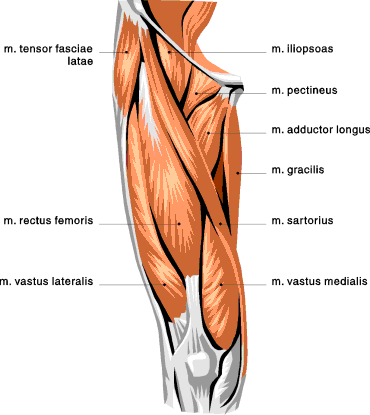 10-
11
-
12
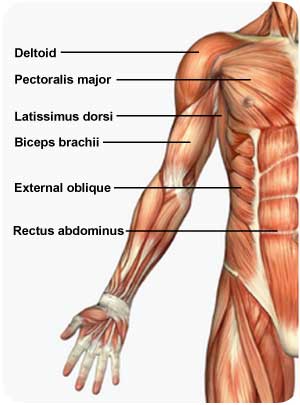 13
14
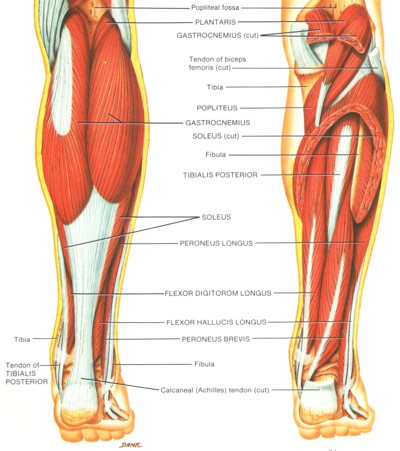 15
16
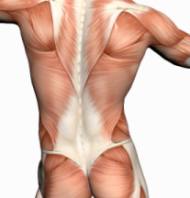 17- Supraspinatus
18- Gluteus medius
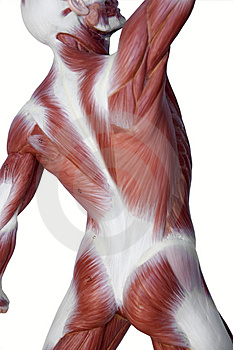 19-Action: Neck rotation
20- Terres minor
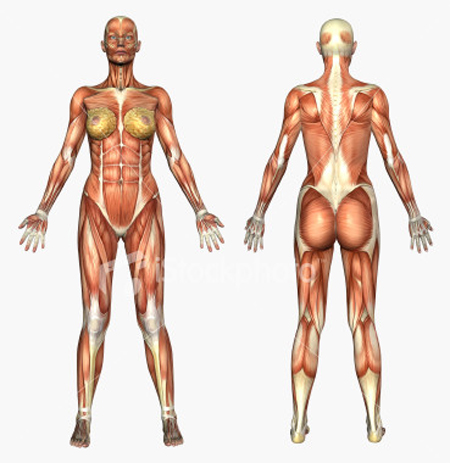 21-
wrist flexors
22-
wrist extensors
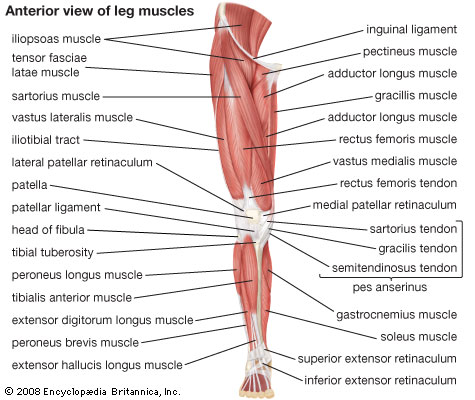 23
24
25
26
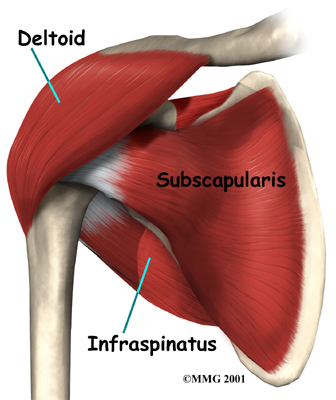 27
28
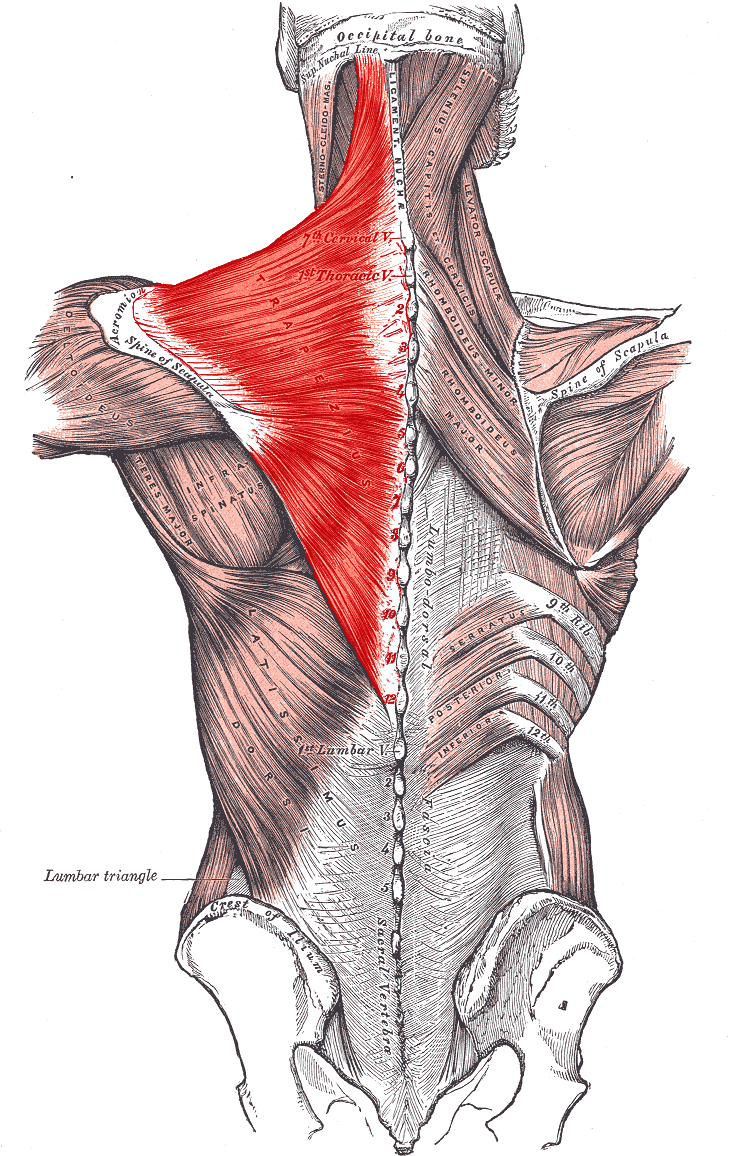 29-trapezius
30-rhomboids or shoulder stabilizers
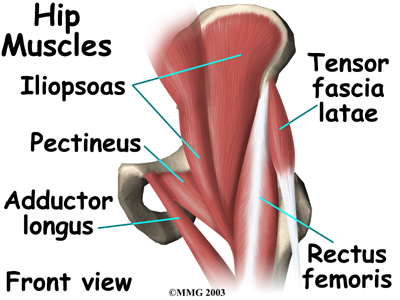 31
32
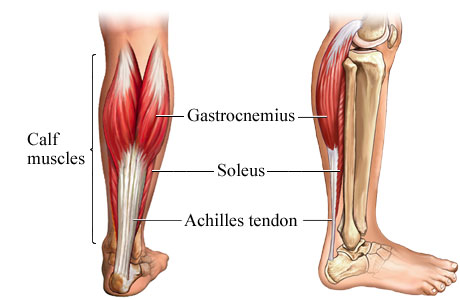 33
34
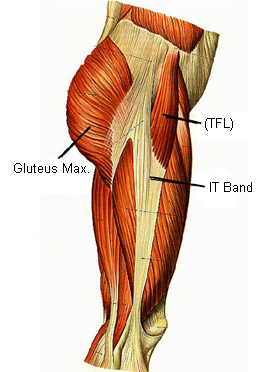 35
36
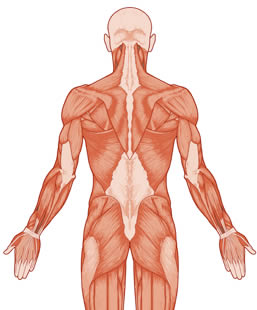 39-brachioradialis or 
wrist extensors
37
38
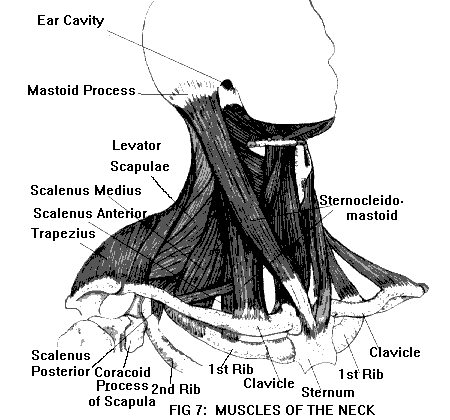 40
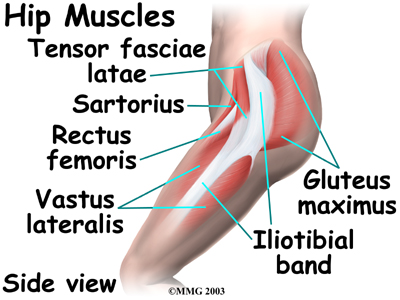 41
42